“Una pibada organizada”
Murga barrial Los Remolinos
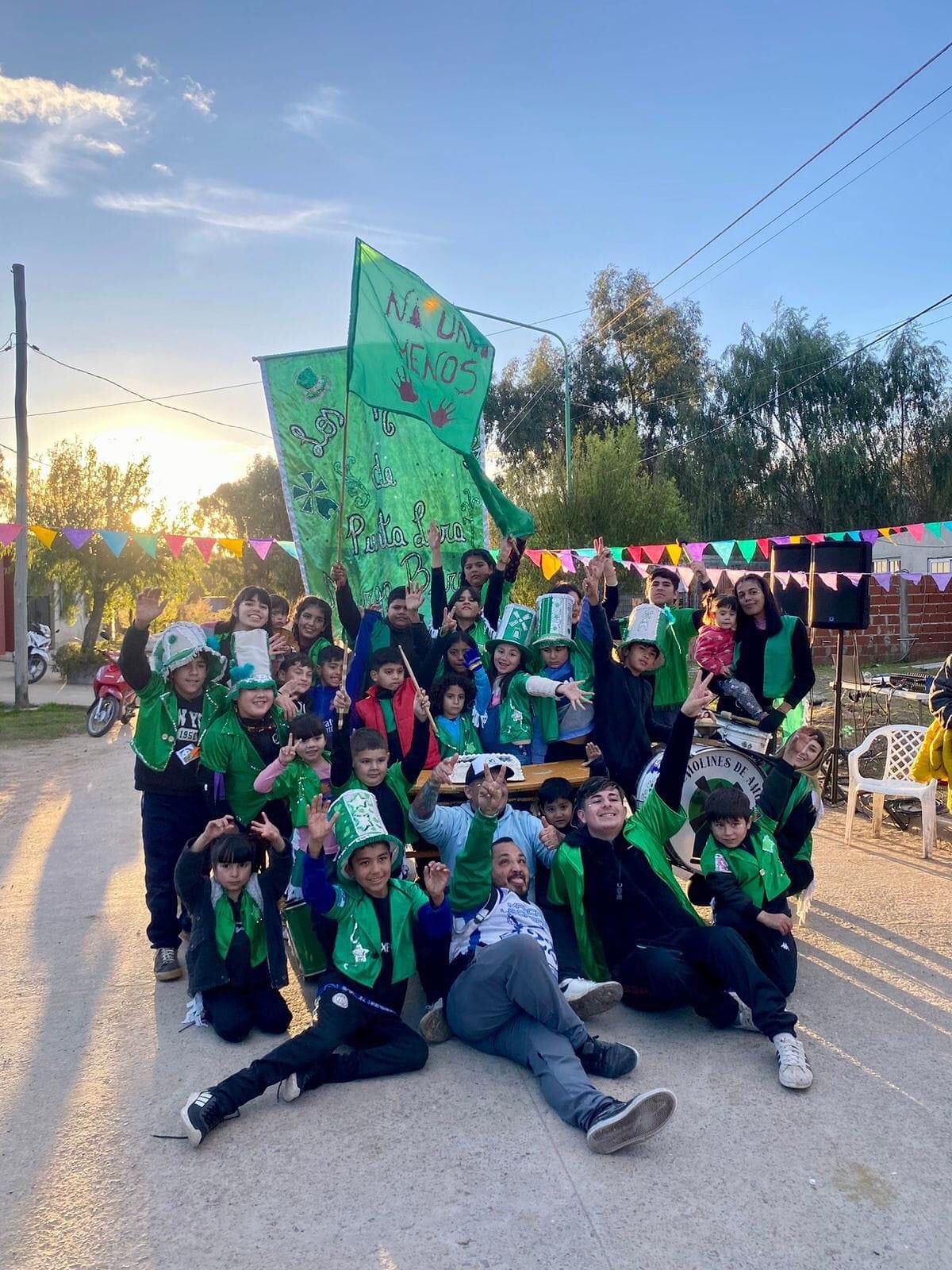 Presentacion:
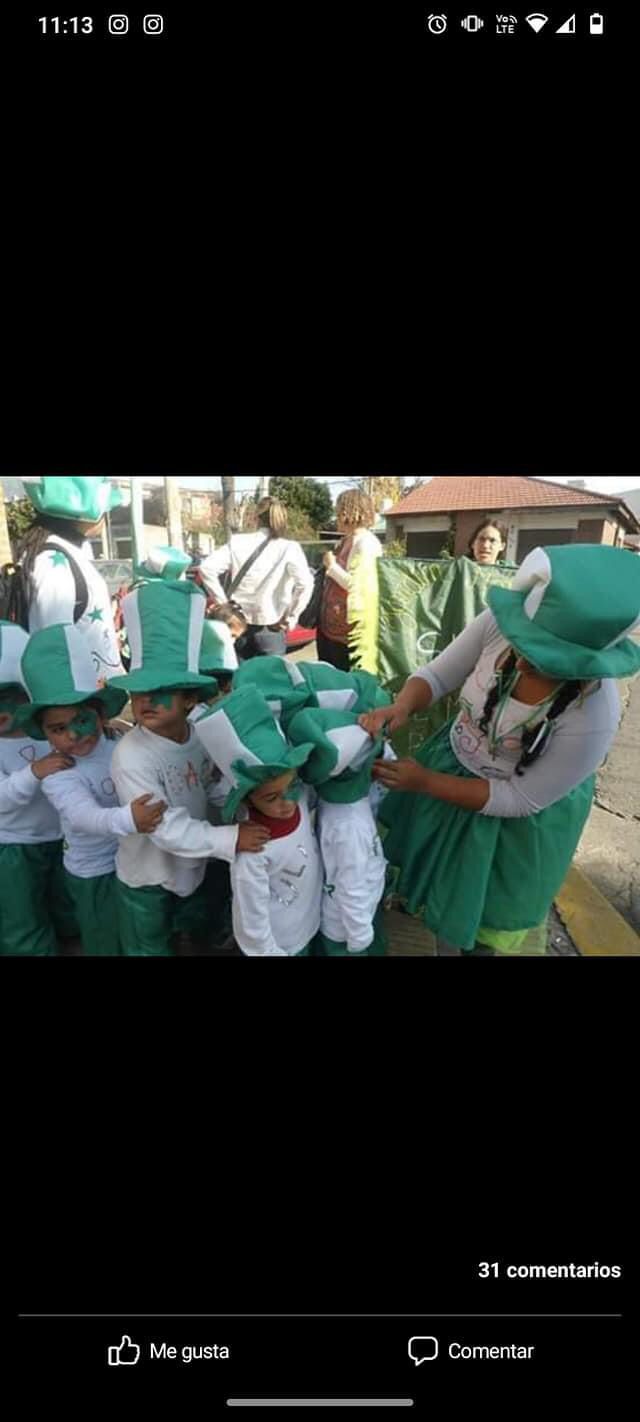 2011:
2011:
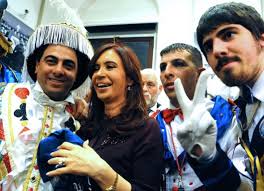 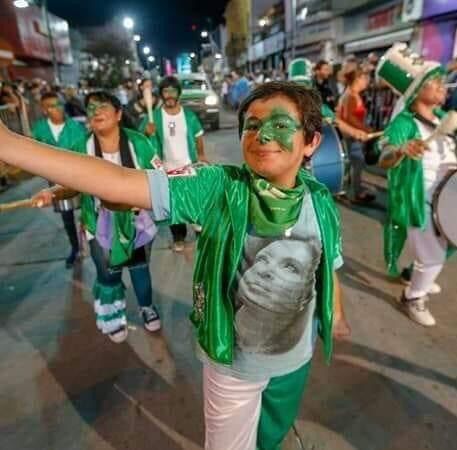 Carnavales de Ensenada
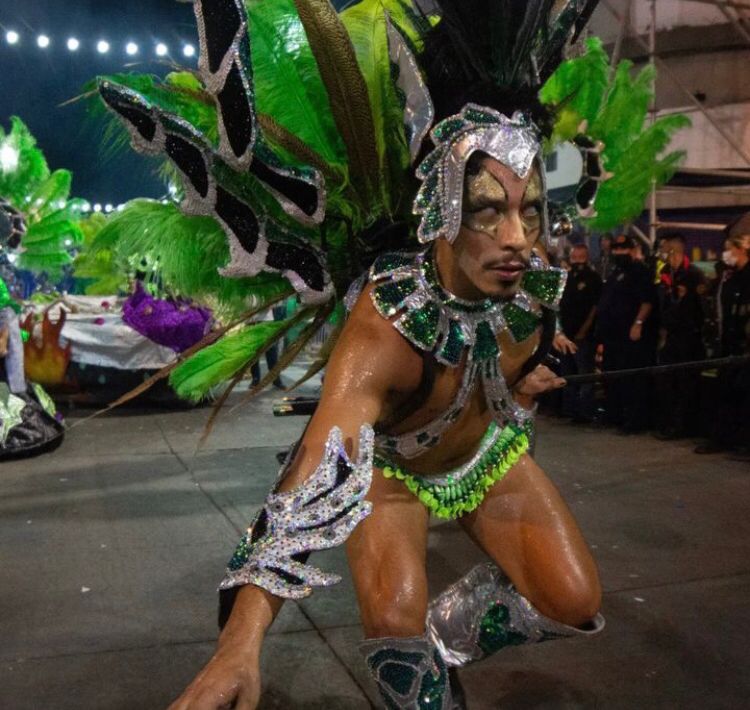 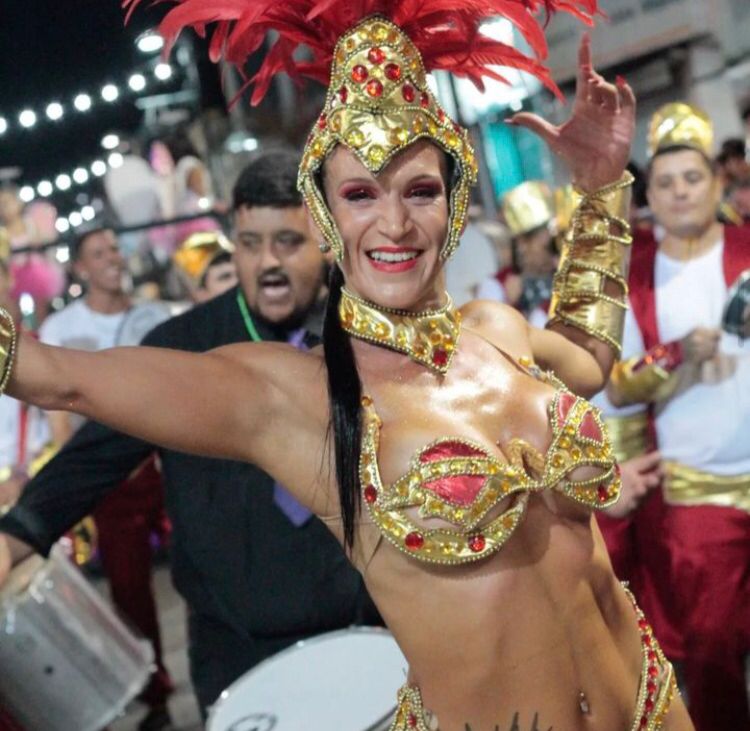 Ph: Naano Fotografias
2015: Asume Mauricio Macri
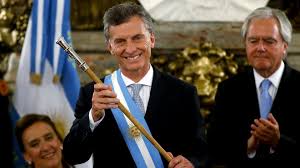 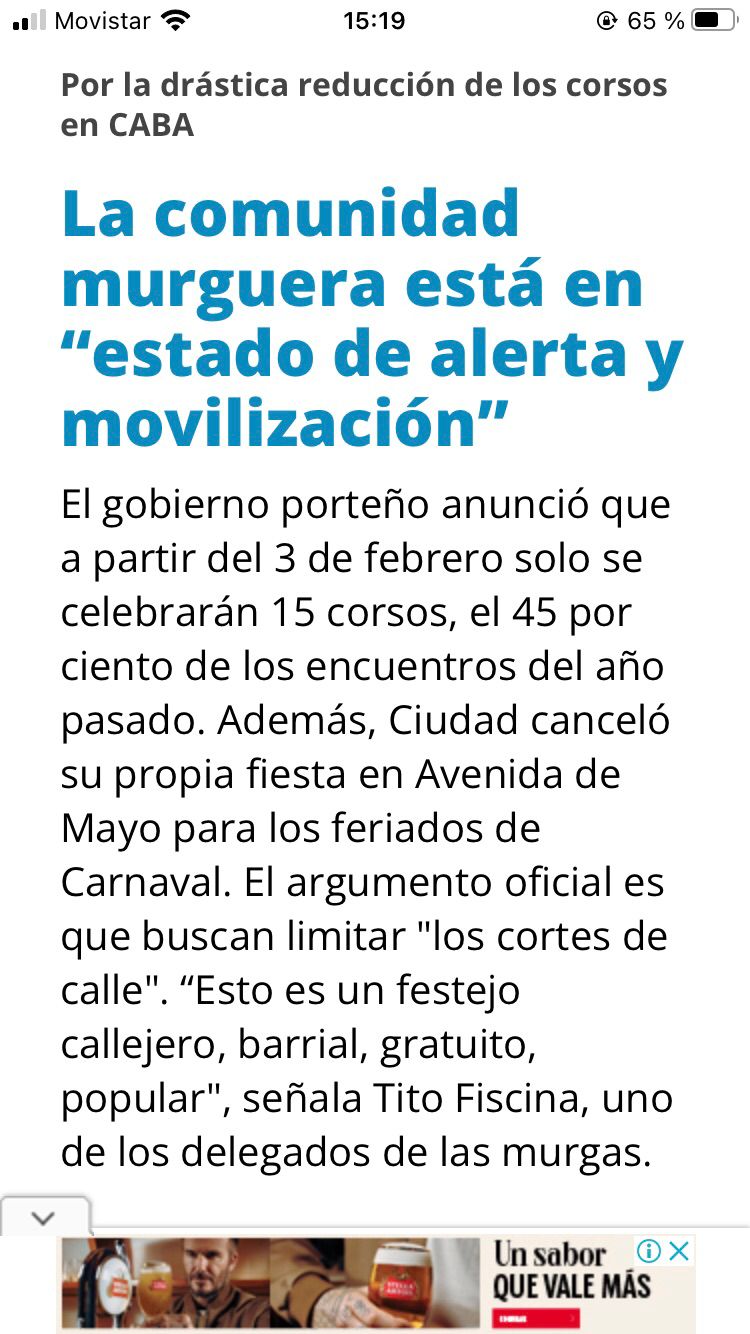 Marcha del HAMBRE ES UN CRIMEN.
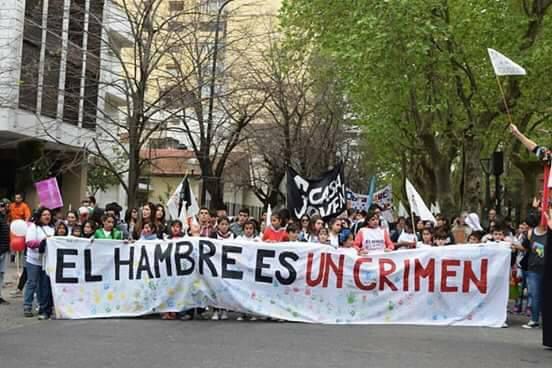 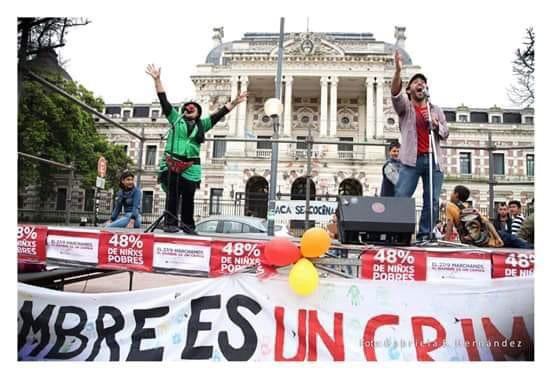 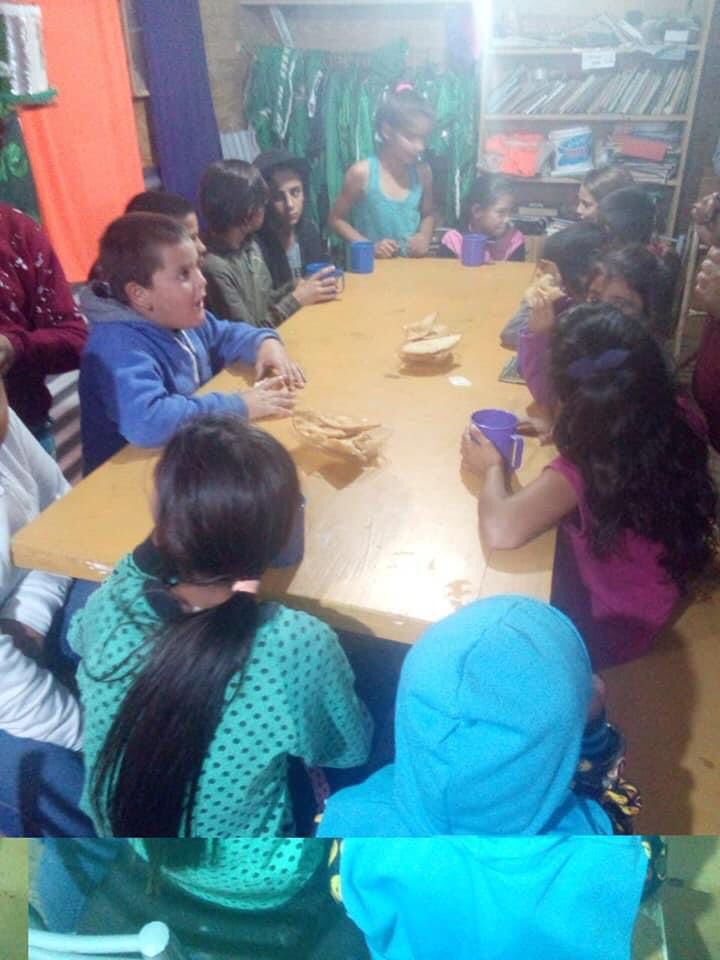 Apoyo escolar:
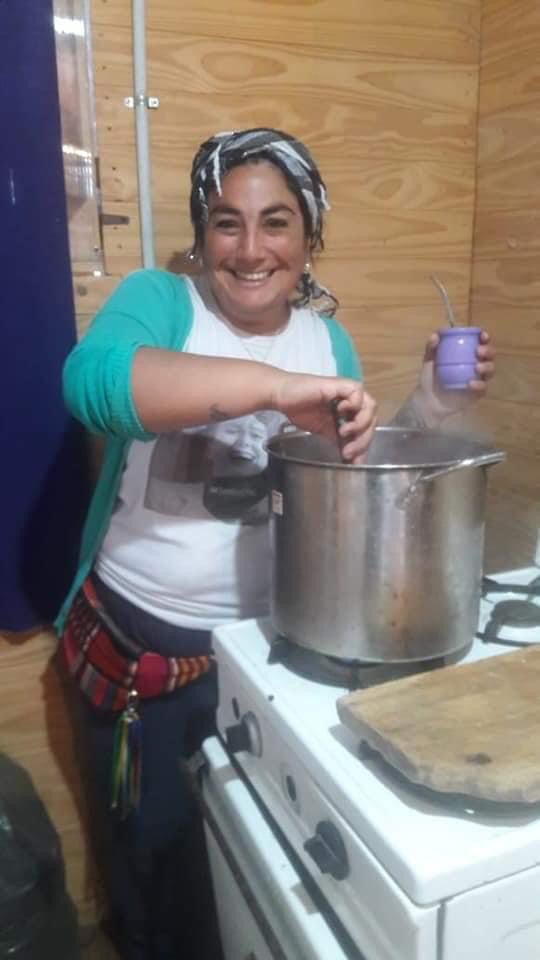 Merendero:
Ollas populares:
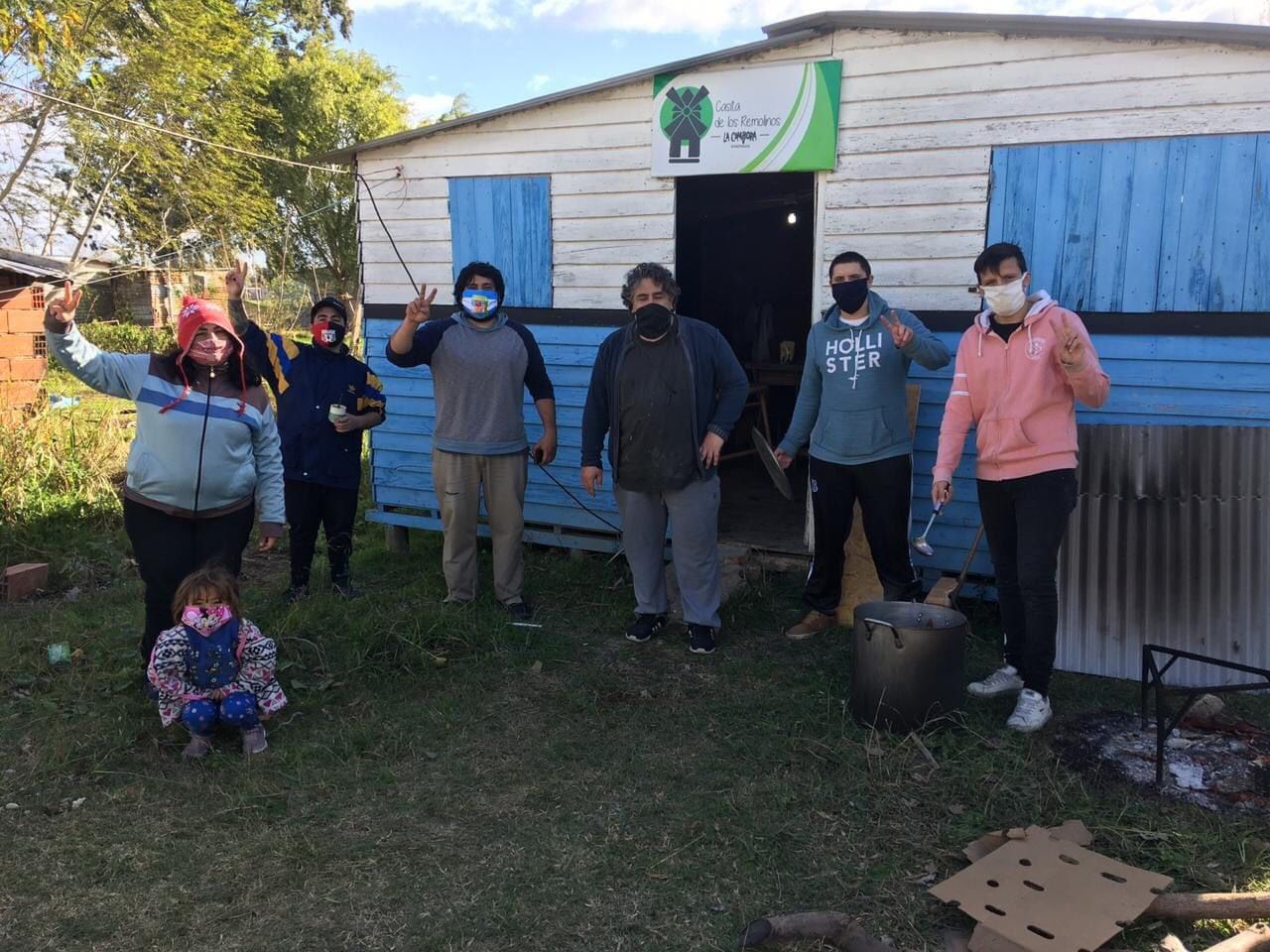 Patricia Bullrich:
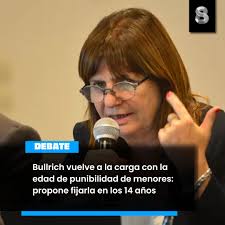 CANCION:
Allá a lo lejos se viene escuchando un bombón murguero sonar,
Porque a los pibes de nuestro barrio lo quieren encarcelar.
A vos peluca que estás escuchando, te la vamos a pelear.
Si querés cárcel, si querés pena, búscalos en Panamá.
Los remolinos llegamos bailando, venimos a protestar.
Porque despidos, cárcel y exilio llegaron a gobernar.
A vos te invito que estás escuchando, vení, súmate a luchar.
Si no es hoy, será mañana, también te puede pasar.
A vos te invito que estás escuchando, vení, súmate a luchar.
Si no es hoy, será mañana, también te puede pasar.
Nuestra nueva casita:
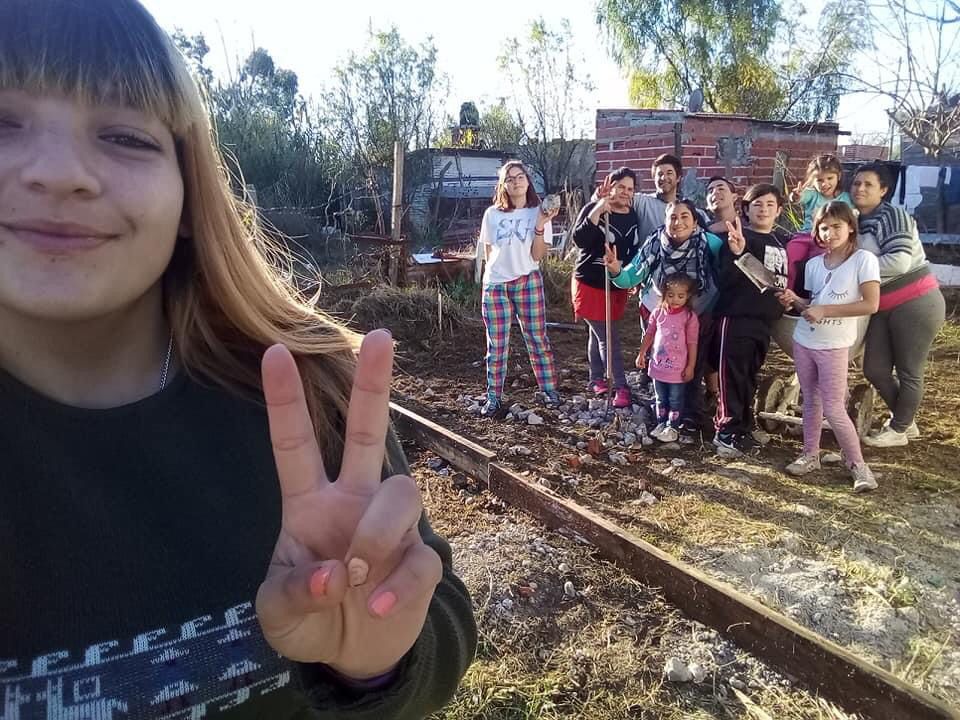 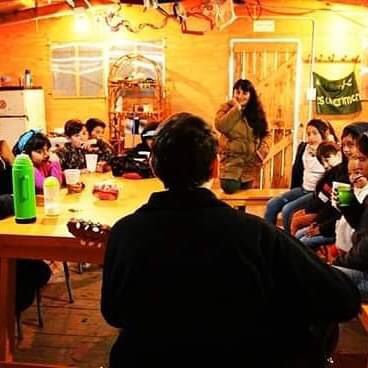 Marcha en 8 y 50 La Plata:
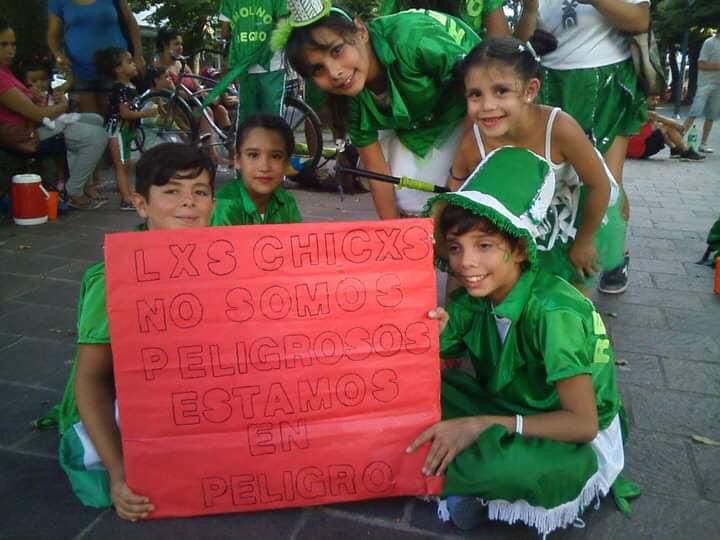 Primera participacion:
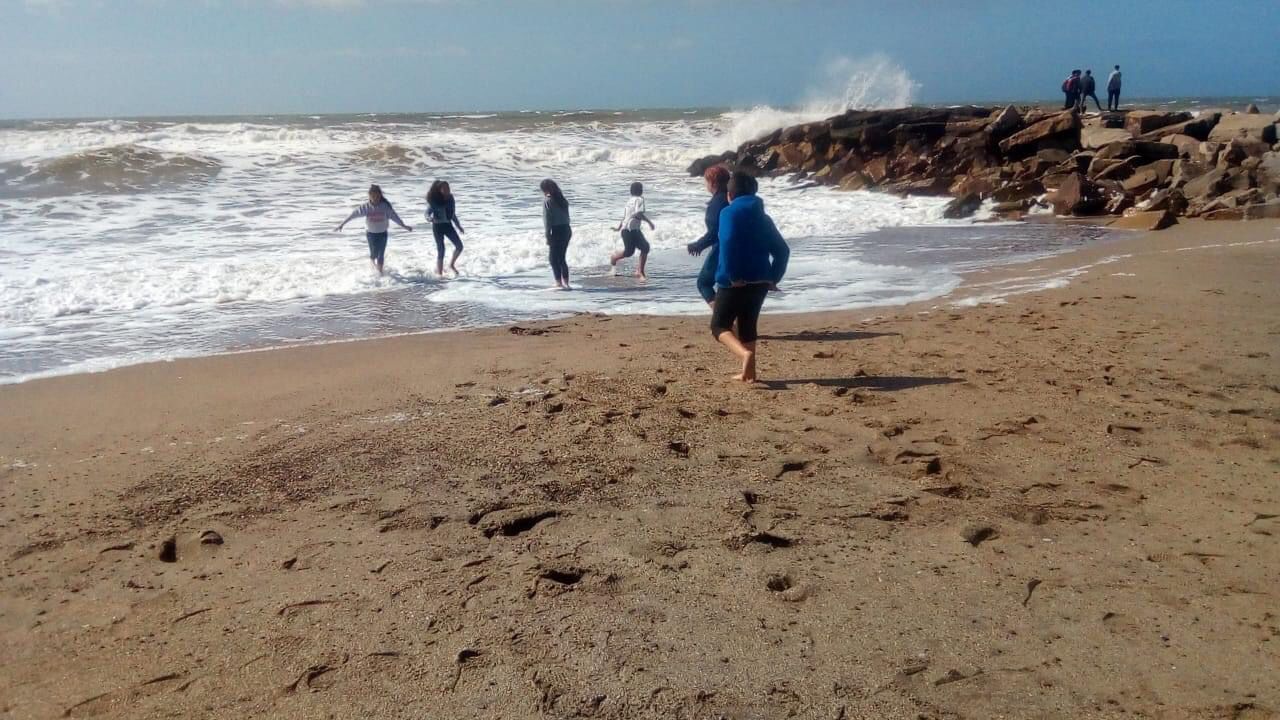 2019 Asunción de Alberto y Cristina:
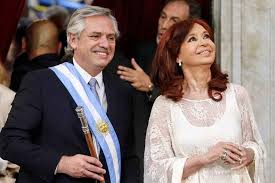 Pero… Llega la pandemia:
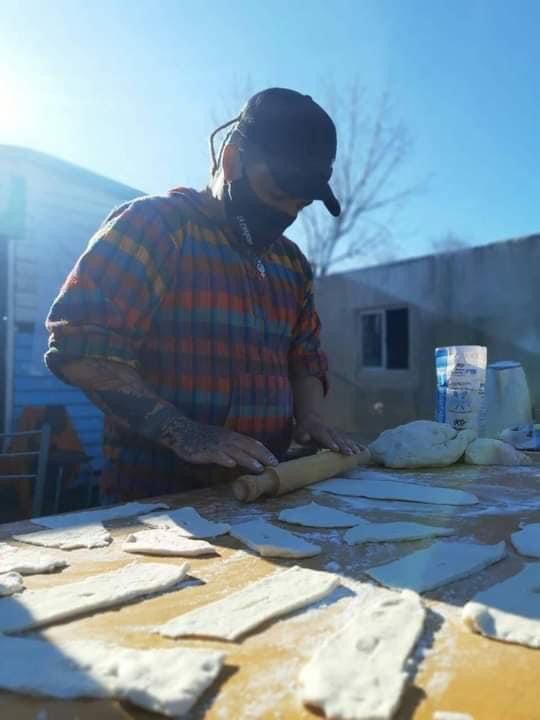 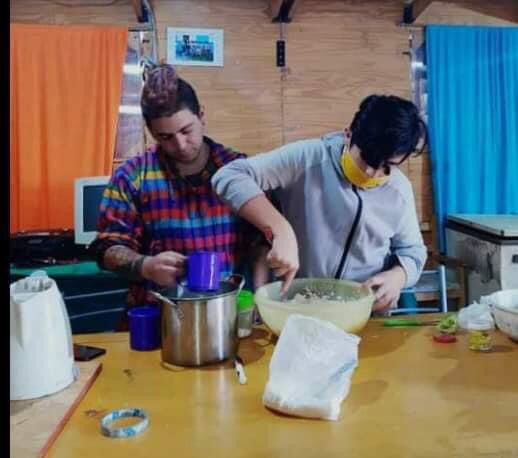 Entrega de viandas y ayuda con el armado de bolsas de mercadería:
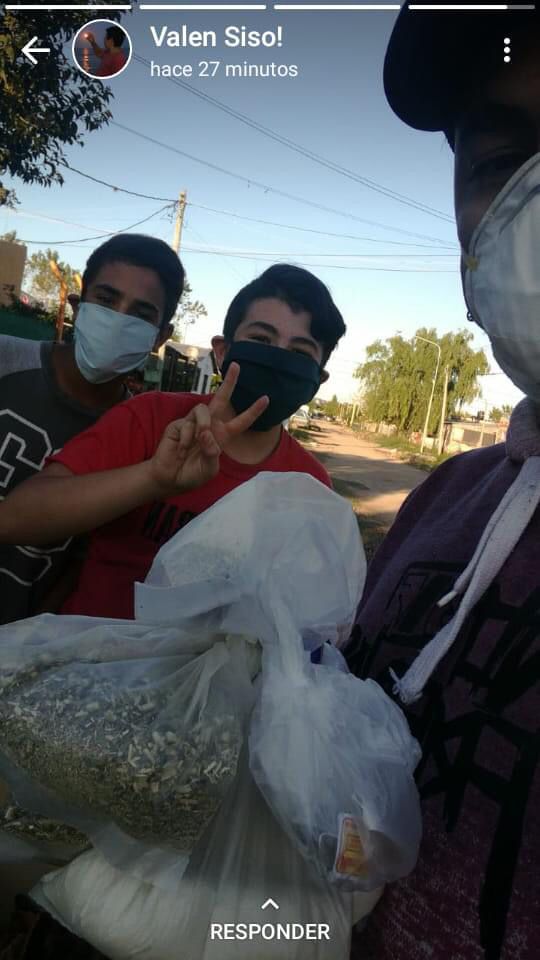 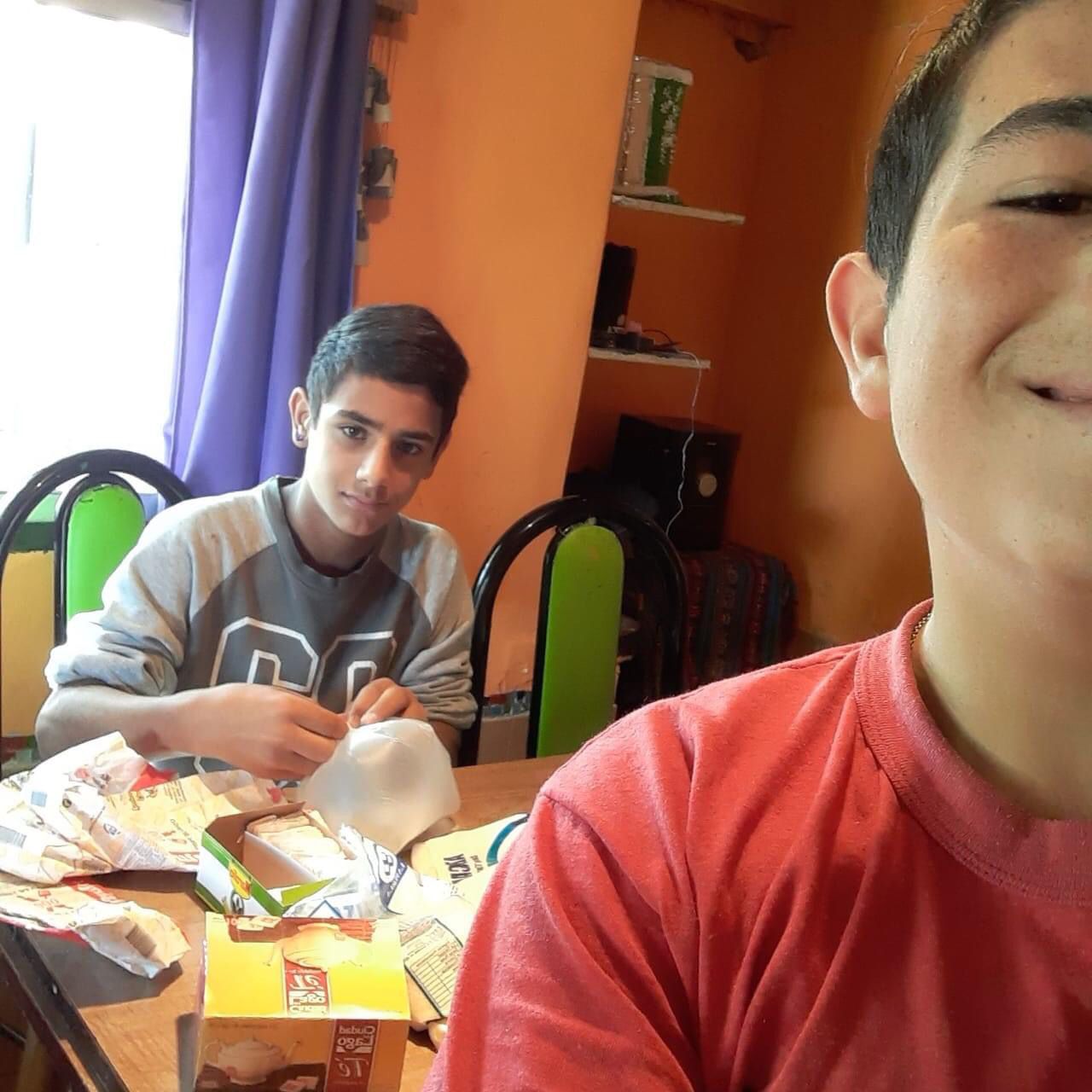 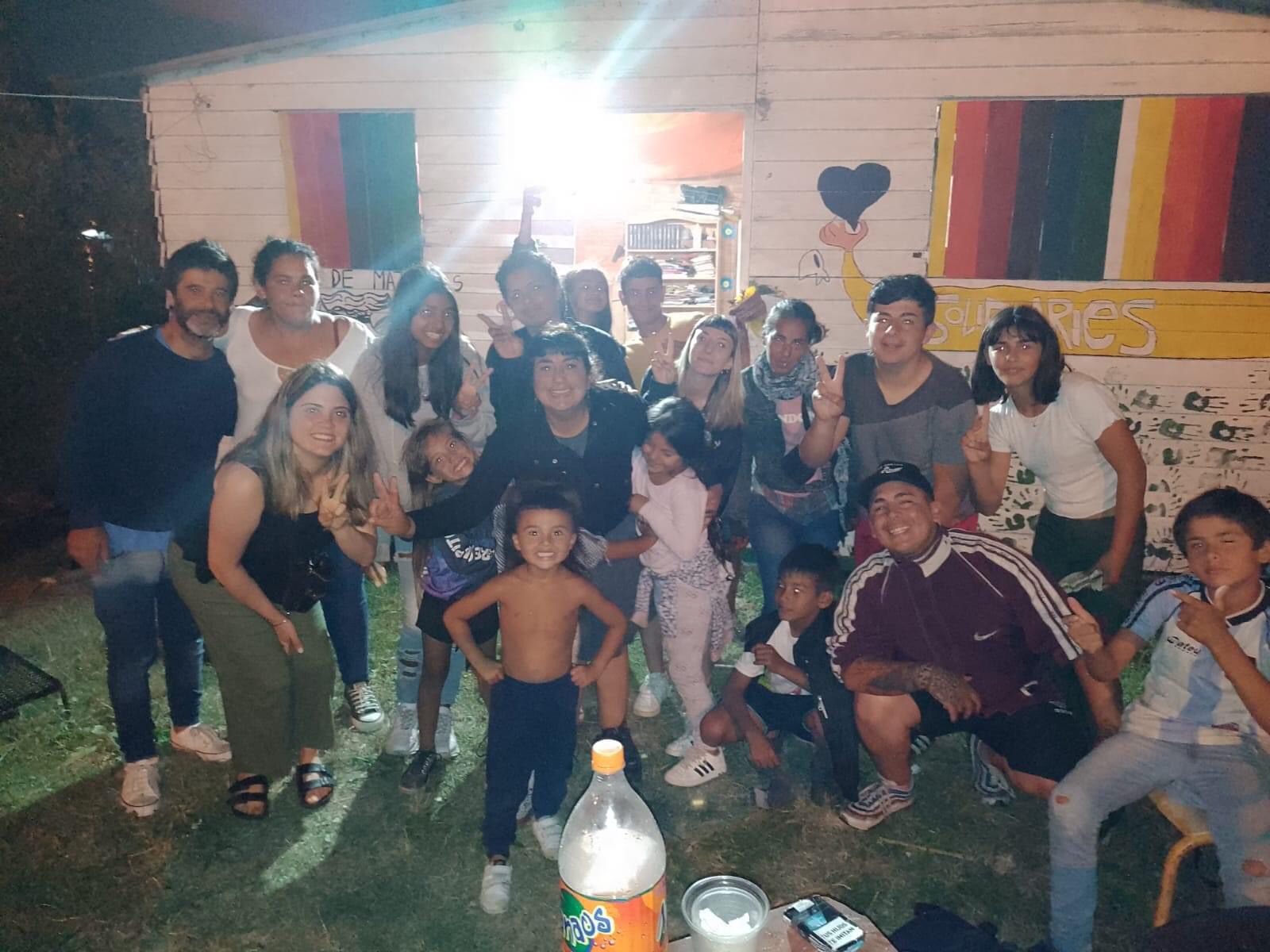 Asunción de Javier Milei:
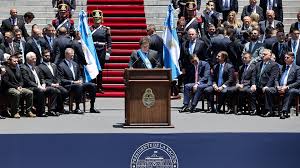 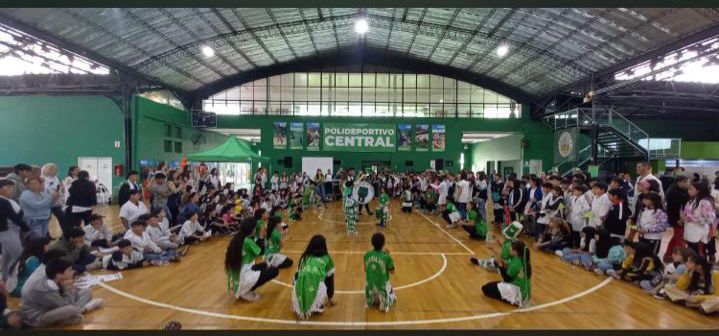 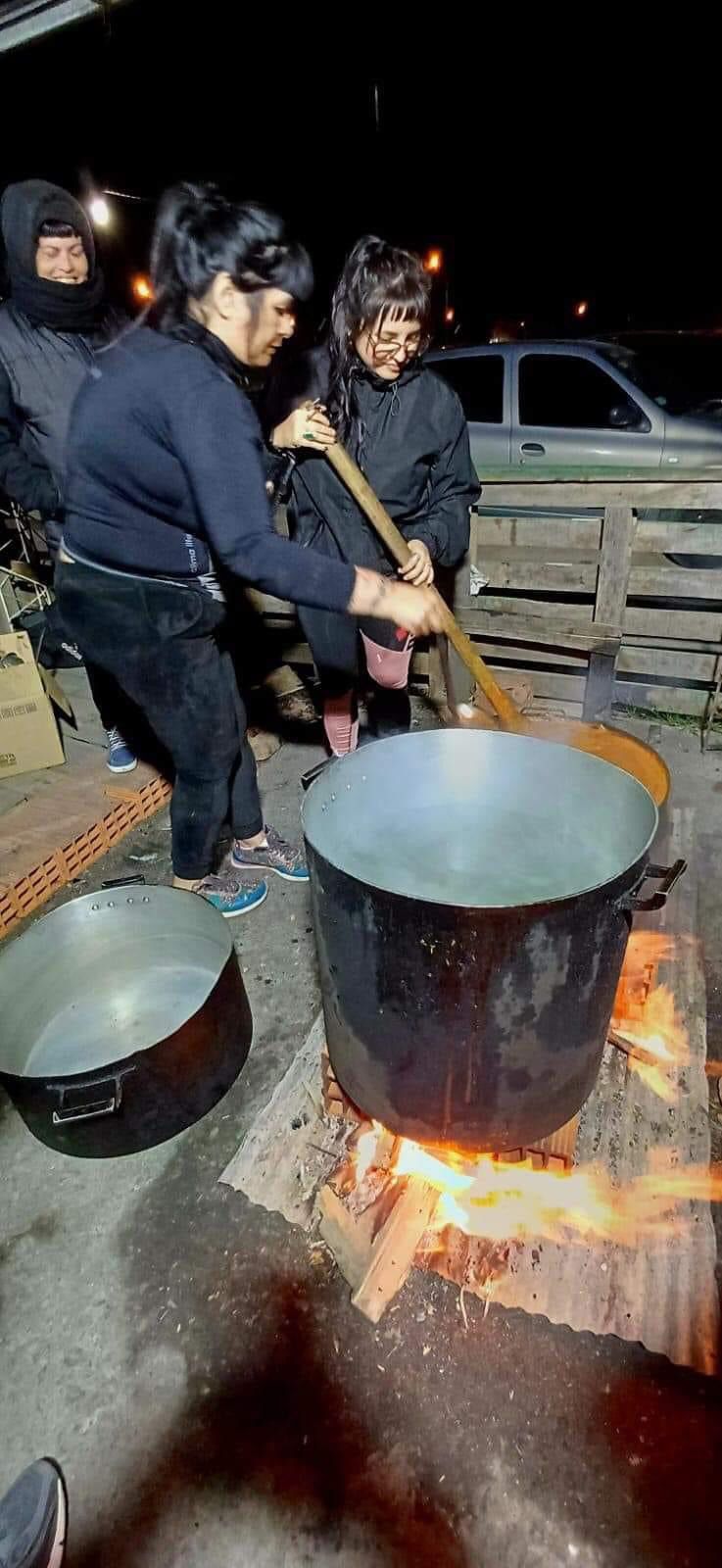 Olla del Club Piria:
Emprendimiento de Los Remolinos:
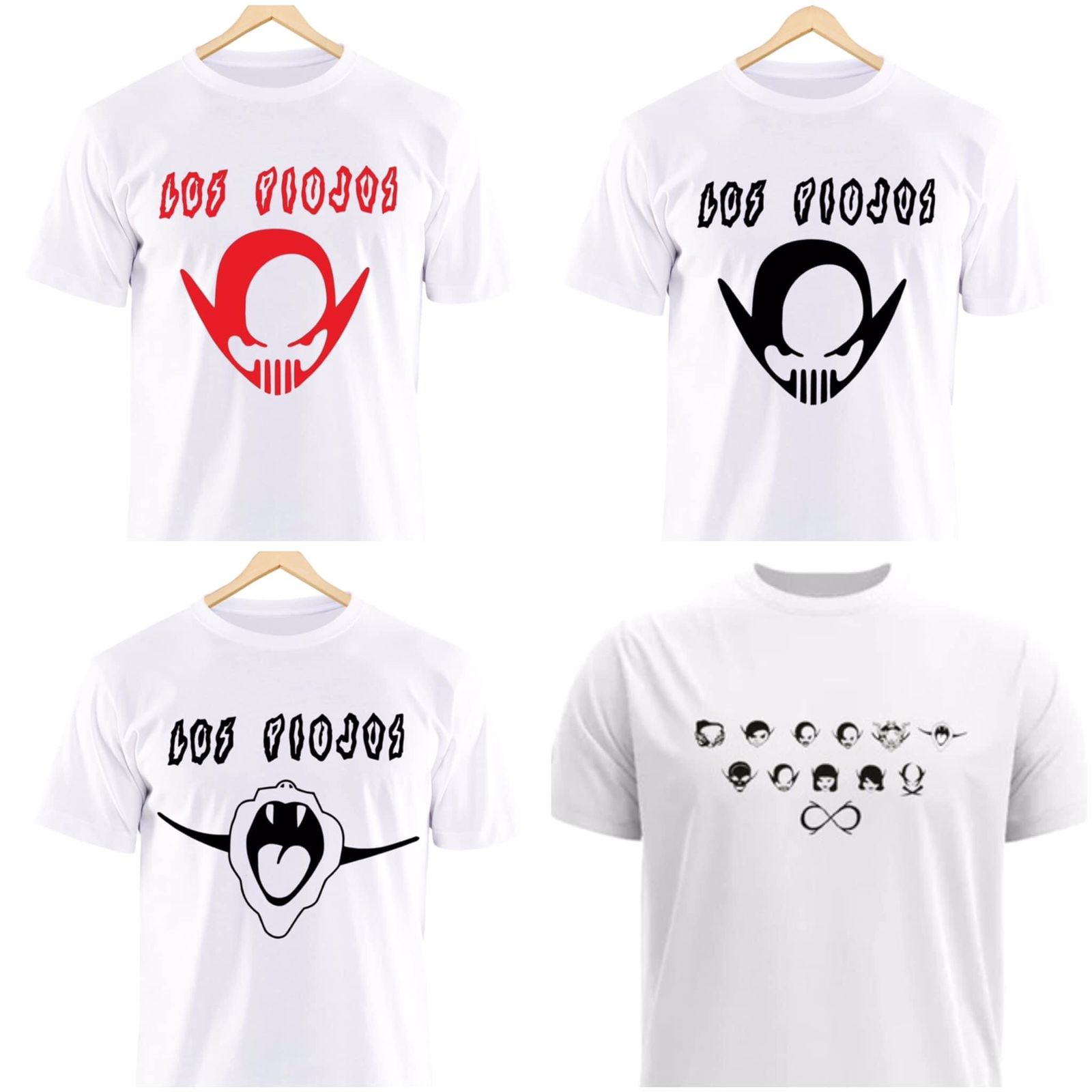 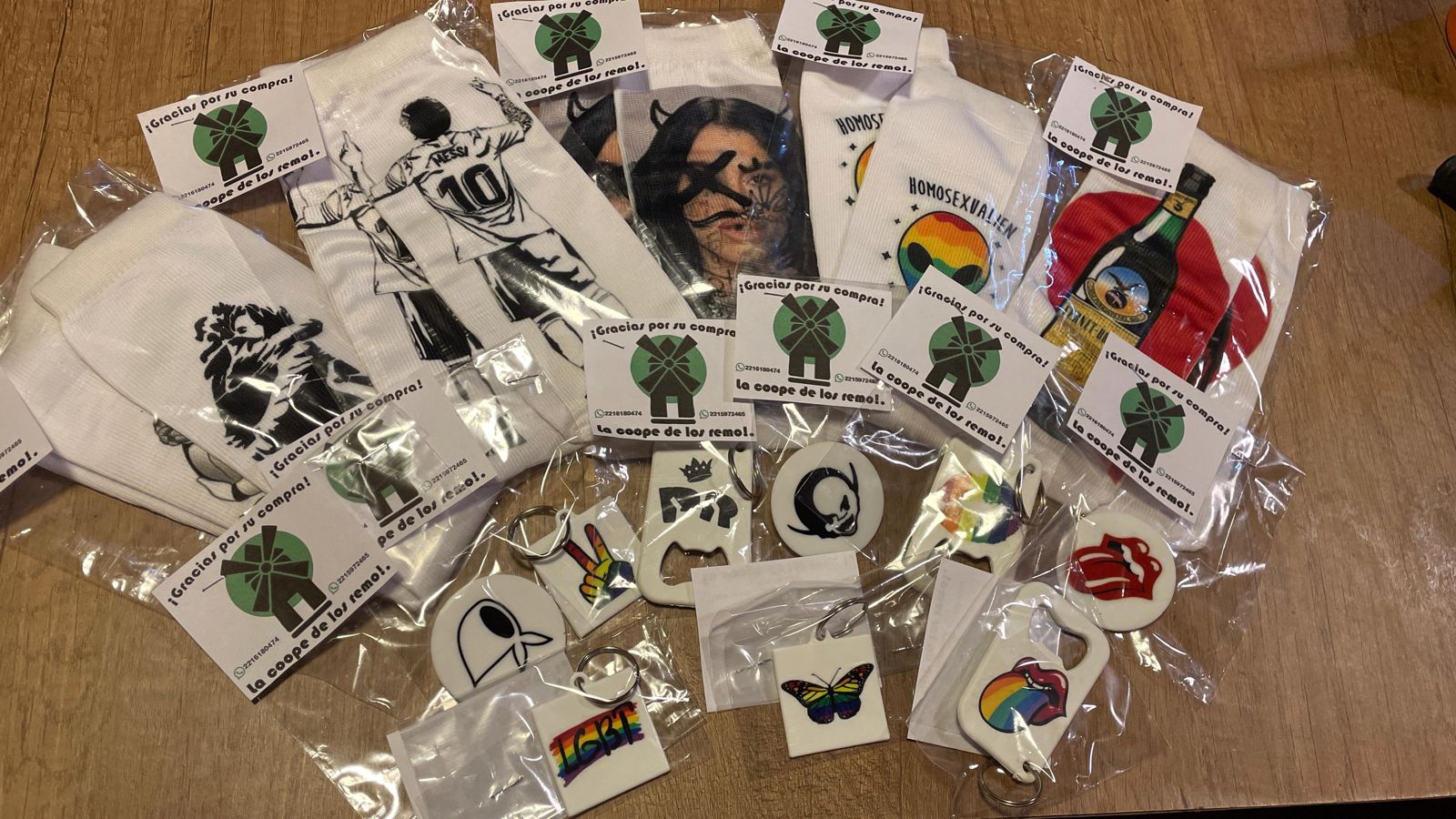 GRACIASSS!!!
Murga barrial Los Remolinos.